Η τριήμερη επίσκεψη στην Αθήνα-Βουλή των Ελλήνων
1ου Δημοτικού Σχολείου ΚαλοχωΡίου
ΓΕΩΡΓΙΑ
Σταύρος Νιάρχος
Η πρώτη μας επίσκεψη πραγματοποιήθηκε στο Πολιτιστικό Ίδρυμα Σταύρος Νιάρχος,
ένας τεράστιος χώρος με ελεύθερη πρόσβαση που διέθετε
8 ορόφους , μια πισίνα, μια   πολύ μεγάλη Εθνική βιβλιοθήκη,
Εθνική λυρική σκηνή   καθώς και το πάρκο Σταύρος Νιάρχος
ένα από τα μεγαλύτερα σημεία πράσινου στην Αθήνα
καλύπτοντας μια έκταση 210 στρεμμάτων.
Περιήγηση   στον Εθνικό κήπο , στο Προεδρικό Μέγαρο και το Καλλιμάρμαρο
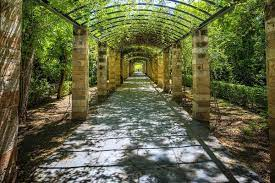 Εθνικό κήπο
Προεδρικό Μέγαρο
Καλλιμάρμαρο
Το Προεδρικό Μέγαρο παλαιότερα γνωστό ως Νέα Ανάκτορα , σήμερα στεγάζει την Προεδρία της Ελληνικής Δημοκρατίας , Κατερίνα Σακελλαροπούλου
Στο Παναθηναικό Στάδιο , γνωστό και ως Καλλιμάρμαρο, έγιναν αγωνίσματα των Α΄σύγχρονων Ολυμπιακών Αγώνων, το 1896.
Ο Εθνικός κήπος αποτελεί χαρακτηριστικό Ιστορικό τόπο στο Κέντρο της Αθήνας ανάμεσα στις συνοικίες του Κολωνακίου και του Παγκρατίου
Μνημείο του αγνώστου στρατιώτη και η αλλαγή της Προεδρικής Φρουράς
Το Μνημείο του αγνώστου στρατιώτη βρίσκεται στην Πλατεία Συντάγματος , μπροστά από το κτίριο της Βουλής. Κατασκευάστηκε τη δεκαετία του 1930 προς τιμή των πεσόντων στους πολέμους
Η Προεδρική Φρουρά είναι τελετουργική μονάδα πεζικού, η οποία φρουρεί το Μνημείο του Αγνώστου Στρατιώτη, καθώς και το Προεδρικό Μέγαρο στην Αθήνα της Ελλάδας
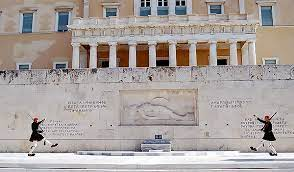 Βράχος της Ακρόπολης, Μουσείο της Ακρόπολης , Βουλή των Ελλήνων
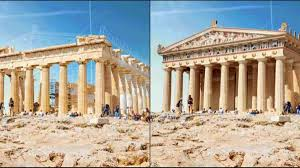 Η Ακρόπολη Αθηνών είναι βραχώδης λόφος ύψους 70 μ. περίπου από το επίπεδο της πόλεως των Αθηνών. Ο λόφος είναι απρόσιτος  από όλες τις πλευρές εκτός της δυτικής , όπου και βρίσκεται η οχυρή είσοδος , η διακοσμημένη με τα λαμπρά Προπύλαια
Το Μουσείο της Ακρόπολης είναι αρχαιολογικό μουσείο επικεντρωμένο στα ευρήματα του αρχαιολογικού χώρου Ακρόπολης των Αθηνών. Πρόκειται για το δεύτερο σε σπουδαιότητα αρχαιολογικό μουσείο εντός της Ελληνικής επικράτειας μετά το Εθνικό Αρχαιολογικό Μουσείο επί της οδού Πατησίων.
Η Βουλή των Ελλήνων είναι το  νομοθετικό σώμα της Ελληνικής Δημοκρατίας .Σύμφωνα με το ισχύον Σύνταγμα αποτελεί απλό νομοθετικό σώμα, ο αριθμός των μελών του οποίου ορίζεται με νόμο και πρέπει να κυμαίνεται από 200 μέχρι 300.
Ζωολογικός κήπος , ταβέρνα ΣΤΟΥ ΚΟΡΡΕ
Ο ζωολογικός κήπος είναι μια εγκατάσταση στην οποία βρίσκονται διάφορα είδη ζώων μέσα σε περιορισμένους χώρους
ΣΤΟΥ ΚΟΡΡΕ
Η άποψη μου                                     γεωργία
Η συγκεκριμένη εκδρομή ήταν η αγαπημένη μου , καθώς πήγα με την τάξη μου και πέρασα πολύ ωραία. Το ίδρυμα Σταύρος Νιάρχος ήταν τεράστιο και η θέα καταπληκτική. Ο Εθνικός κήπος ήταν μαγευτικός σαν να βγήκε από παραμύθι . Στην Ακρόπολη μεταβήκαμε με ξεναγό , παρόλο που αναβήκαμε  πολλά σκαλιά άξιζε τον κόπο . Η Αθήνα ήταν τεράστια και πανέμορφη . Στην ταβέρνα φάγαμε , χορέψαμε , τραγουδήσαμε , περάσαμε τέλεια. Ο ζωολογικός κήπος ήταν το αγαπημένο μου μέρος διότι λατρεύω τα ζώα και την φύση.